Stopa bezrobocia według stanu na 31.07.2022r.
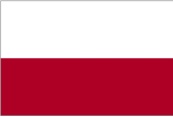 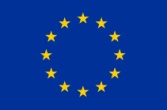 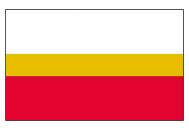 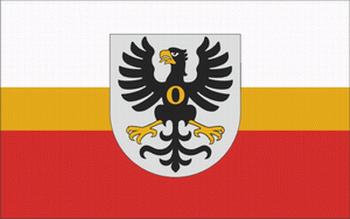 Stopa bezrobocia  w poszczególnych miesiącach 2021r i 2022r.
Liczba osób bezrobotnych w poszczególnych miesiącach 2021r. i 2022r.
Liczba osób bezrobotnych w poszczególnych miesiącach 2021r. i 2022r.
Liczba osób bezrobotnych nowo zarejestrowanych w poszczególnych miesiącach 2021r. i 2022r.
Liczba osób bezrobotnych wyłączonych z ewidencji (w tym z powodu podjęcia pracy) w poszczególnych miesiącach oraz 2021r. i 2022r.
Liczba zgłoszonych ofert pracy i miejsc aktywizacji zawodowej w poszczególnych miesiącach 2021r. i 2022r.
Osoby będące w szczególnej sytuacji na rynku pracy wg stanu na dzień 30.04.2022 oraz 31.08.2022
Liczba bezrobotnych w poszczególnych gminach wg stanu na dzień 30.04.2022 oraz 31.08.2022r.